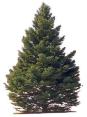 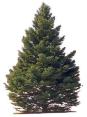 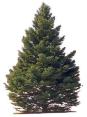 Maturity Test
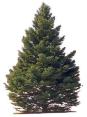 Reading – 2 Timothy 3:12-17
Take the test
God will be doing the final grading. Give yourself extra credit for providing a scripture for each question. 
Grade scale is as follows:
1= Never, 2 = Hardly ever, 3 = Sometime, 4 = Usually, 5 = Always
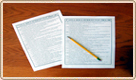 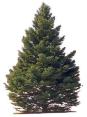 1. Can you do a good deed that no one saw and not tell someone about it later?
   (Matthew 6:1-8)

2. Are you able to hear criticism about you or your family and not be bitter and defensive? 
   (1 Corinthians 6:5-8)

3. Do you help others without expecting to be paid back? 
  (Matthew 7:12)
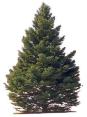 .
.
4. Can you see someone, with less ability than you, trying to serve the Lord, without thinking of how much better you could do the same thing? 
(Proverbs 16:18)  
 
5. Can you listen to a Bible lesson from a dull speaker and get some good from it? 
(Psalms 1)      (Psalms 119:104-105)
 
6. Do you forgive those who make mistakes repeatedly? 
(Matthew 18:21-22)
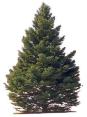 .
.
7. Can you rejoice at another's good fortune while you are "down on your luck?“
  (Romans 12:10 & 15)
 
8. Do you refuse to listen to gossip? 
   (Ephesians 4:29-32) (Matthew 12:37)  (Romans 14:19)

9. Are you able to teach another how to become a Christian? 
   (Acts 8:4)   (2 Timothy 2:2)  (Hebrews 5:12)
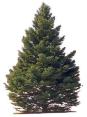 .
.
10. Do you give liberally to the Lord? 
  (1 Corinthians 16:1-2)    (2 Corinthians 9:6-7)  

11. Do you attend all of the assemblies of the congregation when possible?   
     (Hebrews 10:23-31)
 
12. Do you read your Bible daily?
    (Acts 17:11)  (1 Timothy 4:13 & 16) (2 Timothy 2:15) 
 
13. Do you pray daily? 
  (1 Thessalonians 5:17-18)
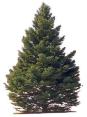 .
.
14. Would you say you are zealous for good works?
     (Titus 2:11-14)   (Titus 3:8)  
 
15. Can your word always be depended on?  
      (Colossians 3:9)  
 
16. Do you try to control your tongue? 
      (James 3:2-8)  (Matthew 12:37)  
 
17. Do you think about where you go, what you do, what you see and what you hear?
  (Matthew 5:13-16)   (Galatians 5:16-23)
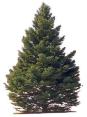 .
.
18. Can you defend the stand the Bible takes on all matters of "the faith"?  
    (2 Timothy 4:1-5)
 
19. Can you give a "reason for the hope that lies within you? 
   (1 Peter 3:15)
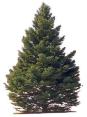 .
.
Almost Finished!
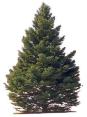 20. Are you like Paul, "willing to spend and be spent for the Lord," and "..not only willing to suffer persecution but to die for the Lord if need be? 
  (2 Corinthians 12:15)  (Matthew 10:28)
What was your total score?
____________ It is possible to score over 100 with all of the scriptures you provided.
If getting into heaven meant scoring only 100 points, would you be going?
Be thankful that the time to take your final exam hasn’t arrived!
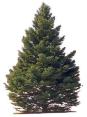 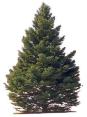 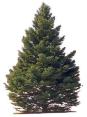 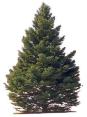